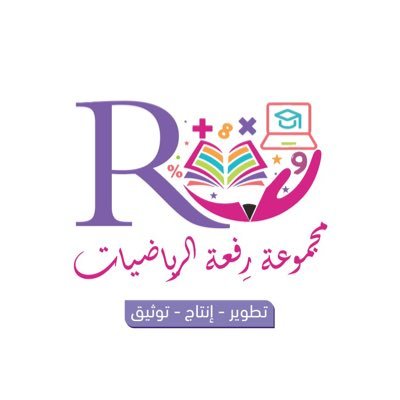 9 - 2
الآحاد والعشرات والمئات
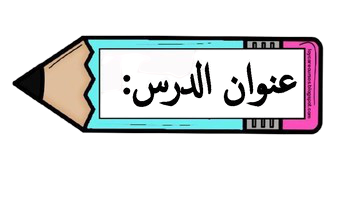 أ.أحـمـد الأحـمـدي  @ahmad9963
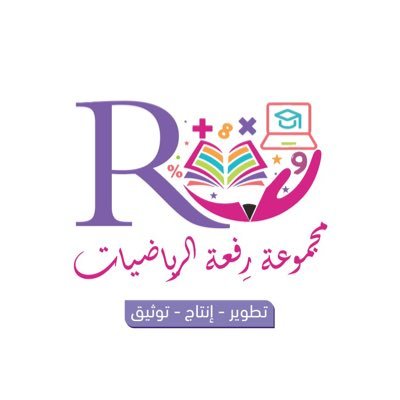 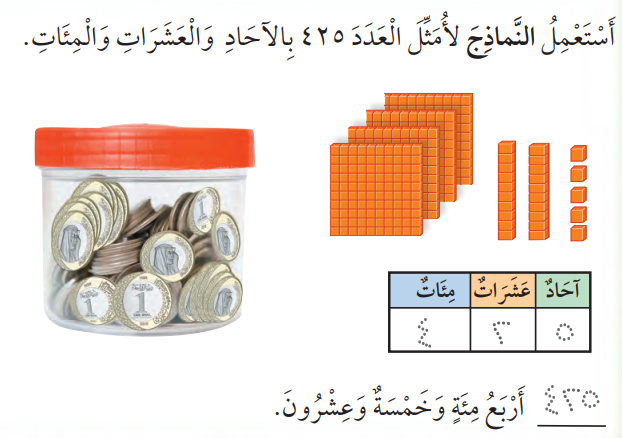 فكرة الدرس

أمثل الأعداد بالآحاد والعشرات والمئات
أ.أحـمـد الأحـمـدي  @ahmad9963
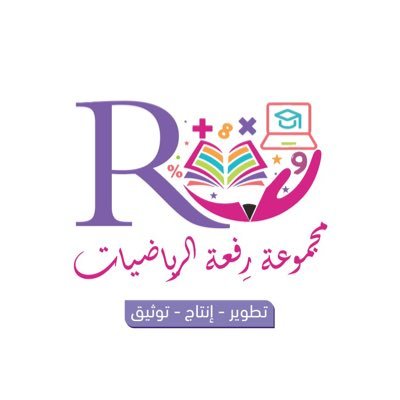 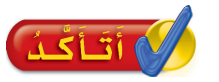 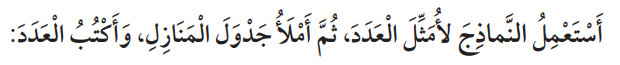 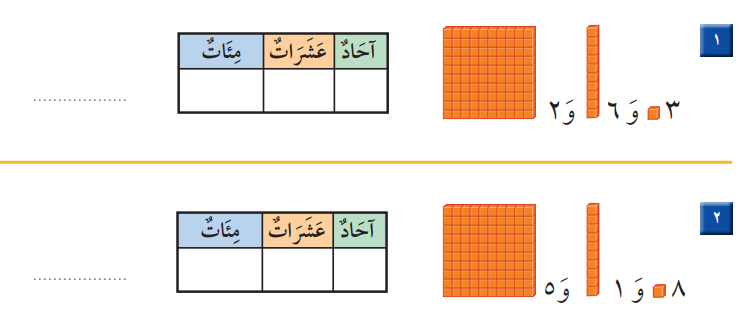 أ.أحـمـد الأحـمـدي  @ahmad9963
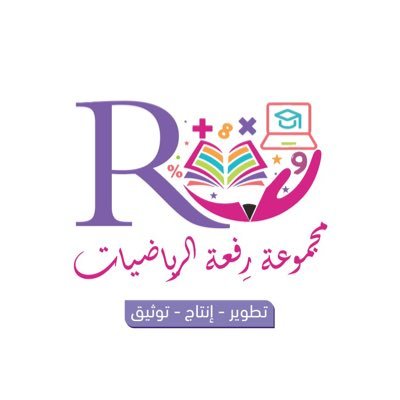 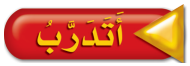 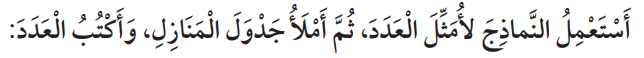 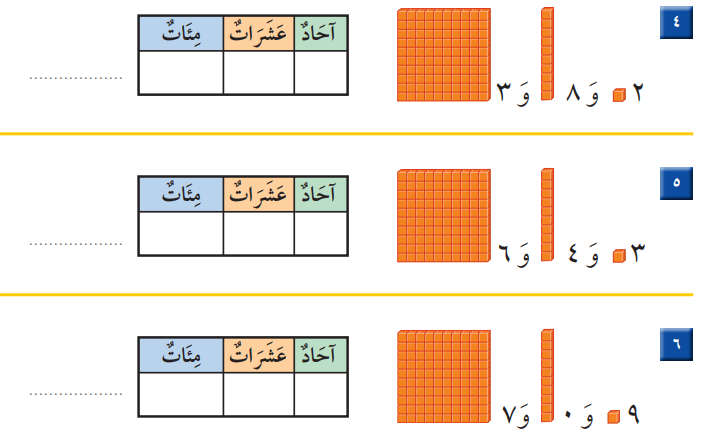 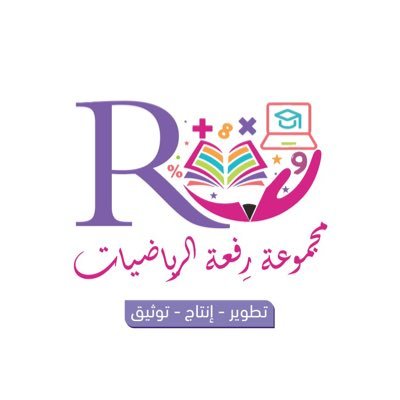 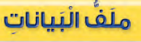 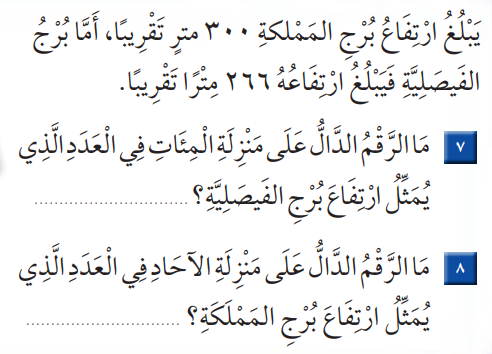 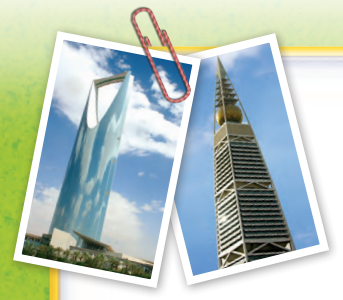 أ.أحـمـد الأحـمـدي  @ahmad9963